স্বাগতম
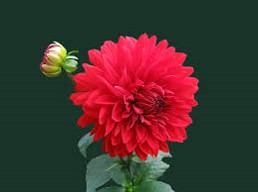 শিক্ষক
পরিচিতি
পাঠ
শ্রেণিঃ৯ম(ভোকেশনাল)
বিষয়ঃকম্পিউটার ও তথ্য প্রযুক্তি-১
অধ্যায়ঃ১ম
সময়ঃ৪০মিনিট
আবুল কাউছার
ট্রেড ইন্সট্রাক্টর(কম্পিউটার ও তথ্য যোগাযোগ প্রযুক্তি)
চরপলাশ উচ্চ বিদ্যালয়
পাকুন্দিয়া,কিশোরগঞ্জ।
নিচের চিত্রগুলো লক্ষ্য কর
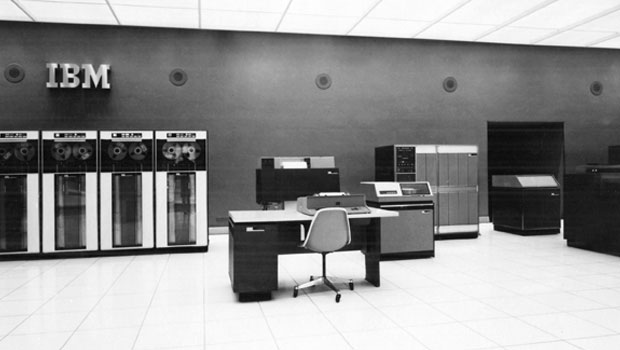 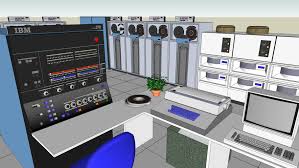 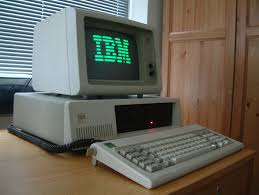 IBM_1401
IBM-370
IBM_PC
কম্পিউটার ও এর বিবর্তন
এই পাঠ শেষে শিক্ষার্থীরা
IC কী বলতে পারবে;
কম্পিউটারের প্রজন্ম কয়টি ও কী কী তা বলতে পারবে; 
কম্পিউটারের বিভিন্ন প্রজন্ম বর্ণনা করতে পারবে।
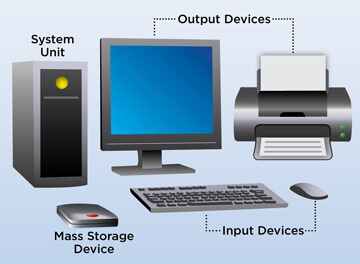 কম্পিউটার হচ্ছে একটি ইলেকট্রনিক যন্ত্র,যার মাধ্যমে খুব সহজে এবং অল্প সময়ে গাণিতিক হিসাবসহ বিভিন্ন ধরনের সমস্যা সমাধান করা যায়।
কম্পিউটারের বিভিন্ন প্রজন্ম
১ম
উদাহরণ-IBM-701, IBM-70৪
৩য়
 উদাহরণ-IBM-370,IBM-360
৫ম
৪র্থ 
উদাহরণ-IBM-3033,HP-3000
২য়
উদাহরণ-IBM-1400,IBM-1401
প্রথম প্রজন্মের কম্পিউটারের বৈশিষ্ট্য
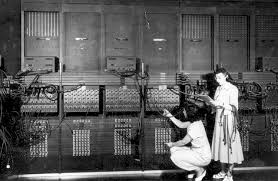 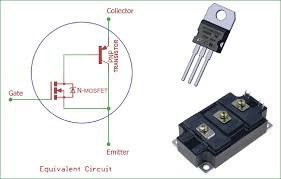 ১৯৪৭ সালে জন বারডিন,উইলিয়াম শকলে এবং ওয়াল্টার ব্রাটেইন ট্রানজিস্টর আবিষ্কার করেন।ট্রানজিস্টর ভ্যাকুয়াম টিউবের চেয়ে আকারে অনেকগুন ছোট।
একক কাজ
আইসি কী?
দ্বিতীয় প্রজন্মের কম্পিউটারের বৈশিষ্ট্য
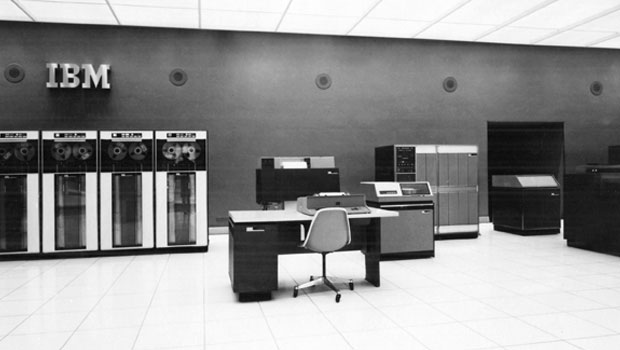 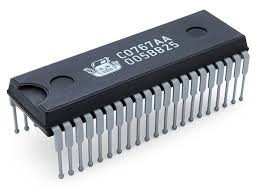 ১৯৬৩ সালের পর ইন্টিগ্রেটেড সার্কিট আবিষ্কার হয়।ট্রানজিস্টরের পরে আসে IC.  অনেকগুলো ডায়োড ও ট্রানজিস্টর এর মতো বৈদ্যুতিক যন্ত্রাংশ দিয়ে যে সার্কিট তৈরি করা হয় তাকে বলা হয় IC।
তৃতীয় প্রজন্মের কম্পিউটারের বৈশিষ্ট্য
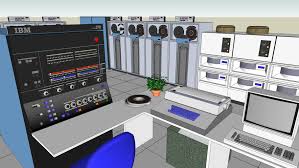 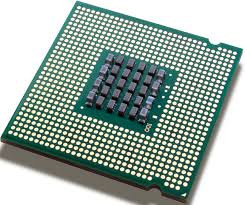 ১৯71 সালের মাইক্রোপ্রসেসর আবিষ্কার হয়।মাইক্রোপ্রসেসর একটি ছোট সিলিকন পদার্থের চিপে তৈরি।এটি আকারে ৫ বর্গ মিলিমিটার এবং বেধ ১ মিলিমিটার।
চতুর্থ প্রজন্মের কম্পিউটারের বৈশিষ্ট্য
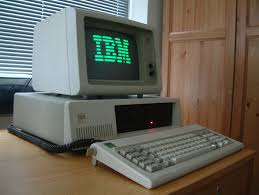 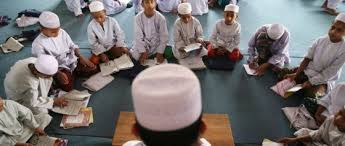 দলীয় কাজ
গোলাপ-প্রথম প্রজন্মের কম্পিউটারের বৈশিষ্ট্য লিখ।
জবা- চতুর্থ প্রজন্মের কম্পিউটারের বৈশিষ্ট্য লিখ।
পঞ্চম প্রজন্মের কম্পিউটারের বৈশিষ্ট্য
বাড়ীর কাজ
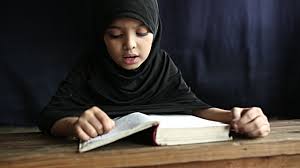 পঞ্চম প্রজন্মের কম্পিউটার আবিষ্কারের ফলে জীবনযাত্রা অনেক সহজ হয়ে যাবে ব্যাখা কর।
ধন্যবাদ